TOÁN LỚP 1
Em ôn lại những gì đã học
(2 tiết)
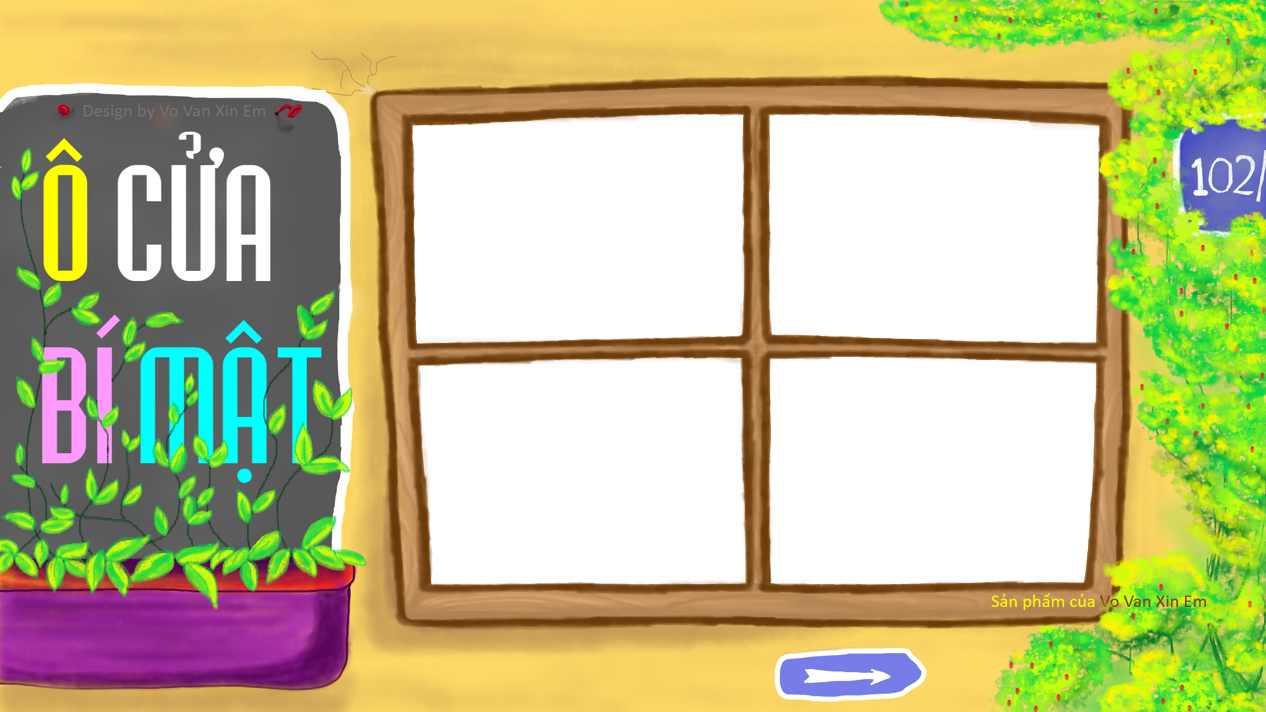 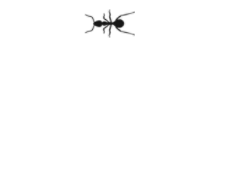 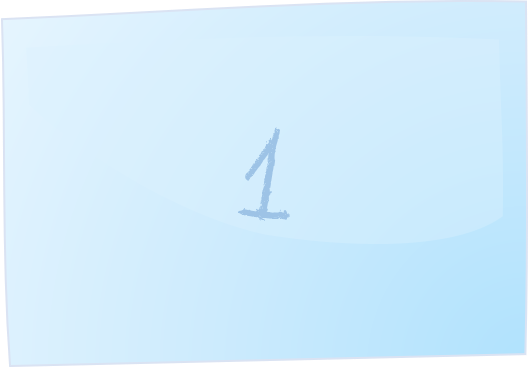 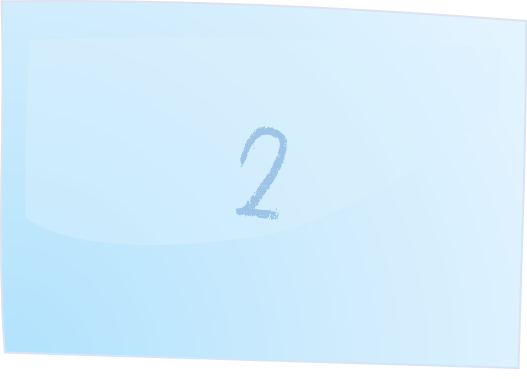 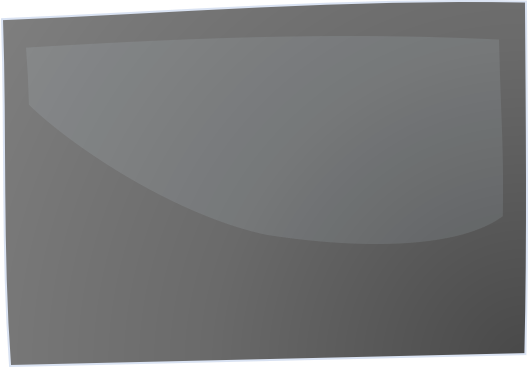 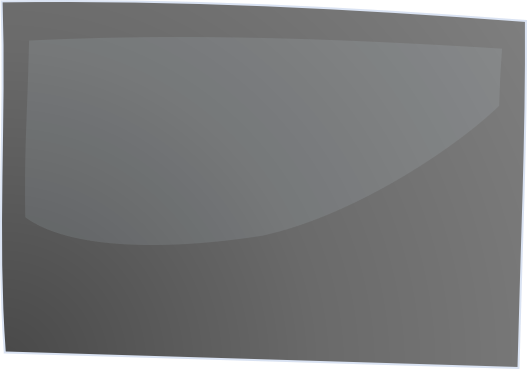 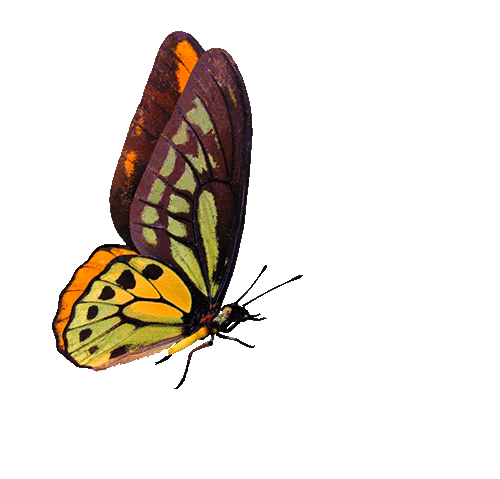 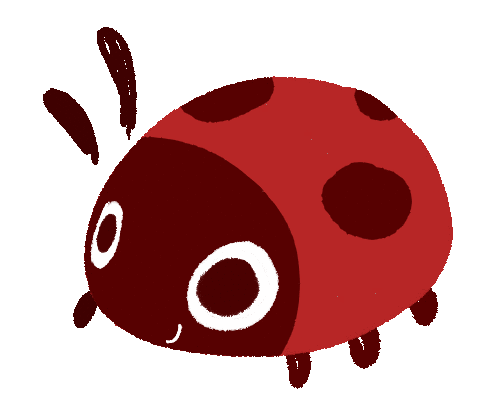 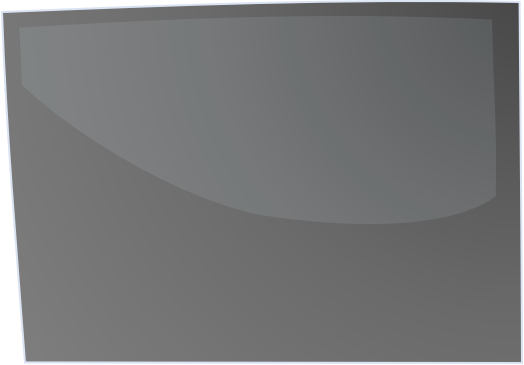 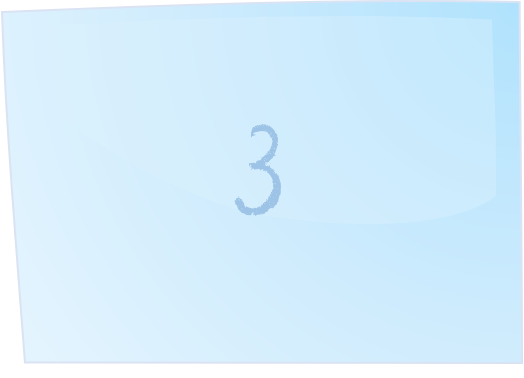 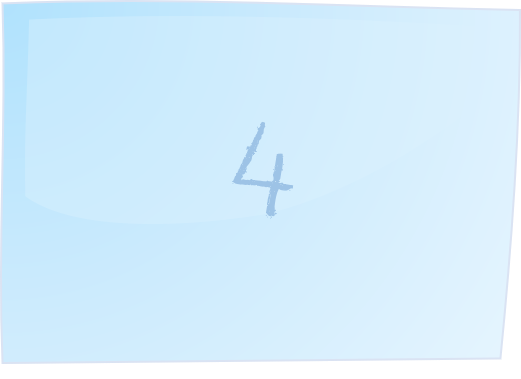 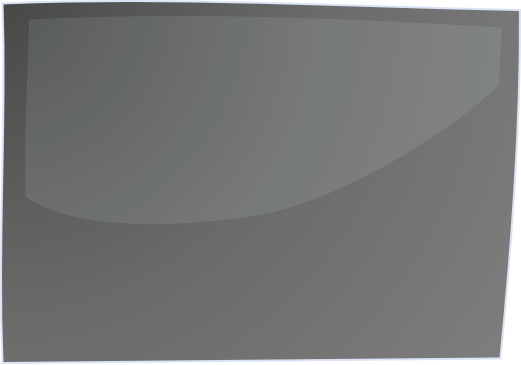 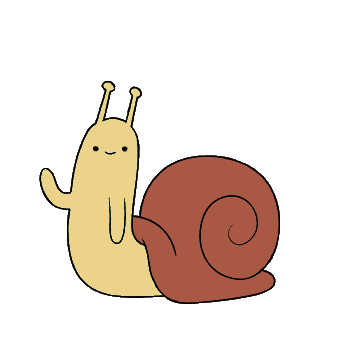 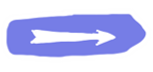 9 + 4 =
Đáp án: 13
55 - 12 =
Đáp án: 43
35 +5 + 6 =
Đáp án: 46
69 - 2 - 6 =
Đáp án: 61
= 7
= 5
= 80
= 15
= 70
= 17
= 67
= 45
= 10
66
13
－
79
73
31
－
42
54
33
－
87
86
20
－
66
+
-
-
+
45
50
－
95
22
  7
－
29
34
24
－
10
97
  3
－
94
+
-
+
-
= 30
= 39
= 80
= 23
có 9 hình tròn, 7 hình vuông, 7 hình tam giác, 3 hình  chữ nhật
Thứ tư
Thứ tư tuần sau
85
-
35
55
55
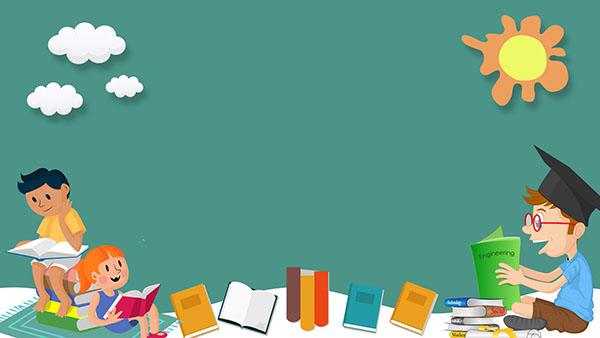 Củng cố bài học